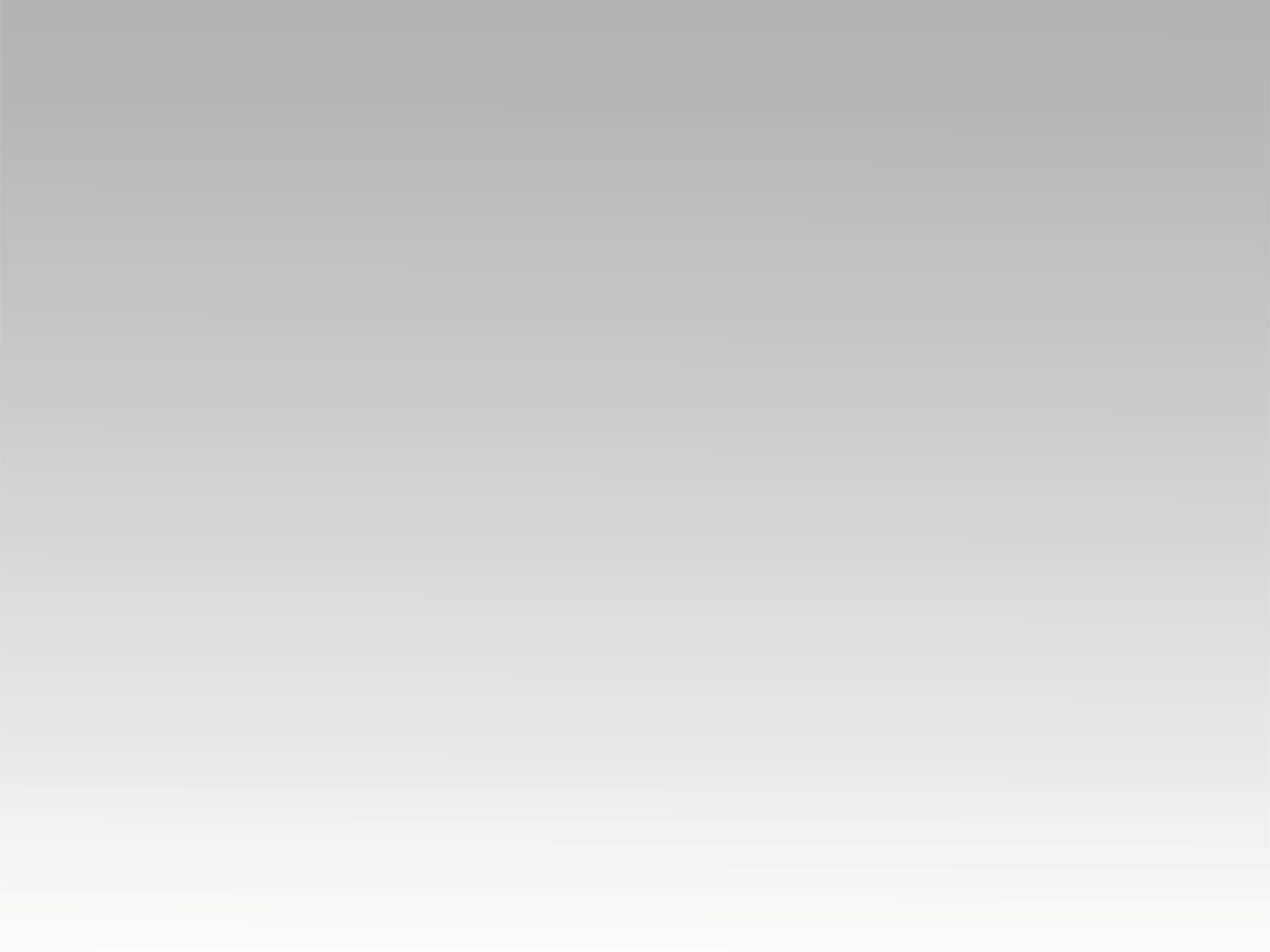 تـرنيــمة
في زمن الحب لقاني
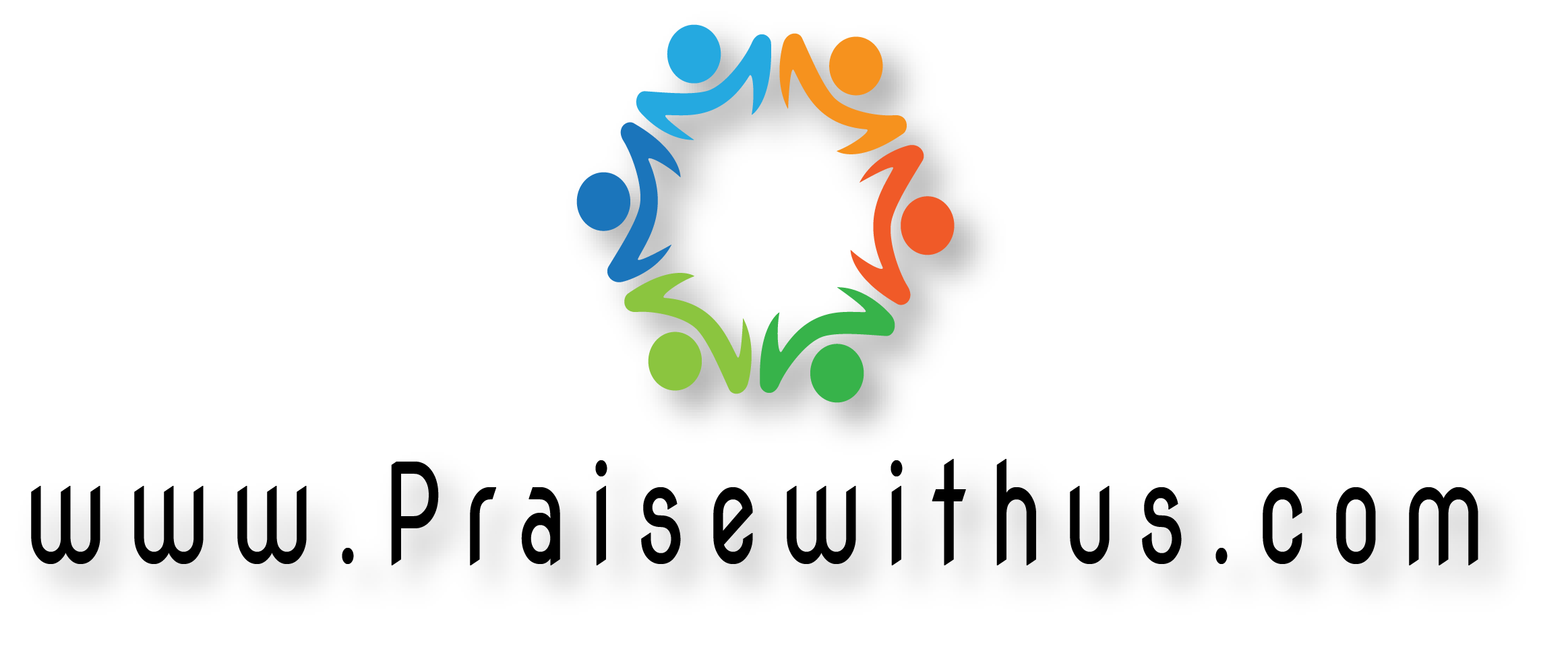 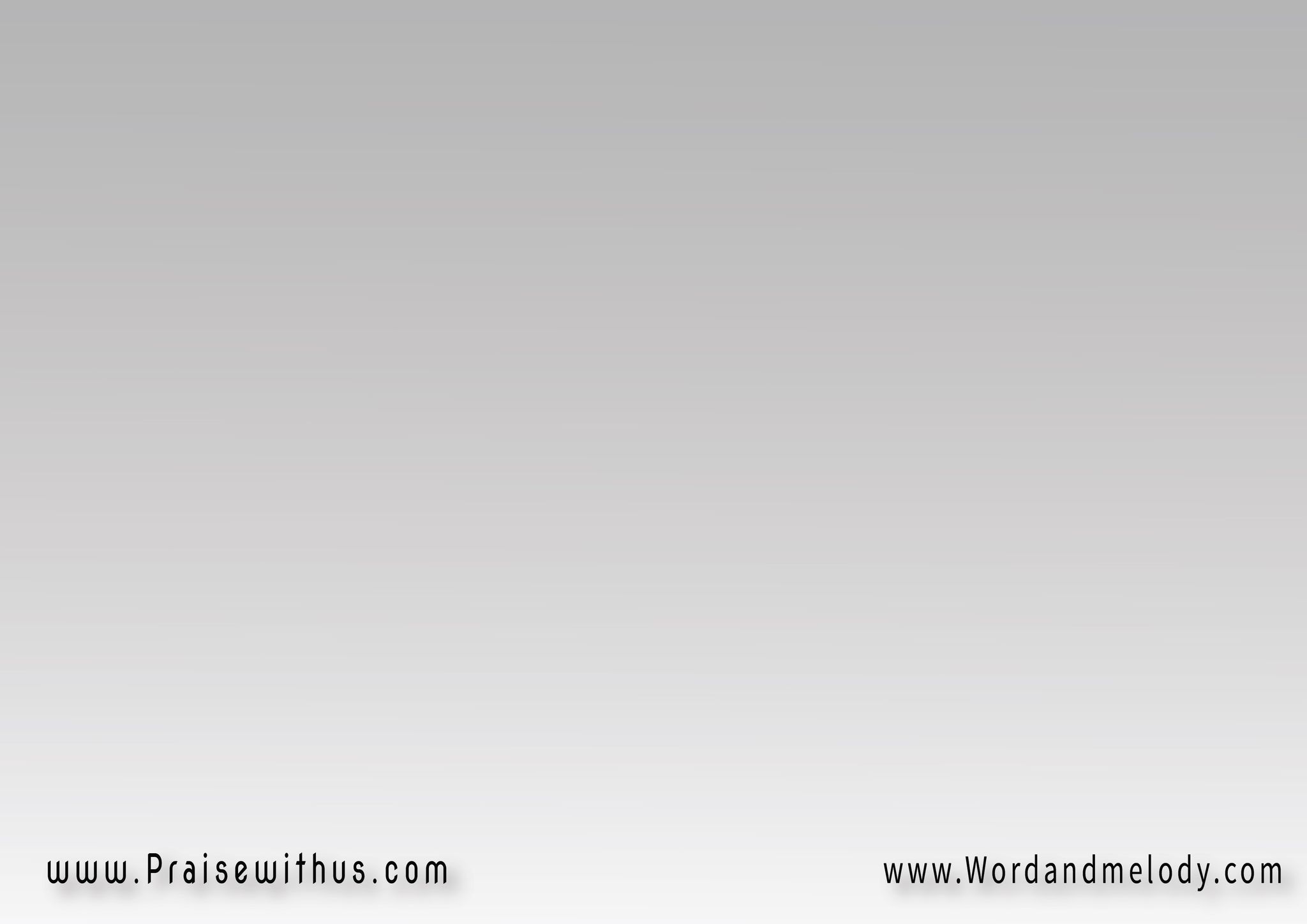 القرار:في زَمَن الحُبِّ لاقاني  بحَبّه وعَطفه سَبَانيوبدَمّه الغَالي فَدَانـي   شَرَانـــــي رَوَانــيحَبيب القلب يَسوع
fi zaman elhob laqani   be hobbo we aatfo sabaniwebdammo elghali fadani   sharani  rawanihabeeb elalb yasou
He found me at the time of love and captured me with His love. Beloved Jesus, redeemed me, bought me and quenched me with His precious blood.
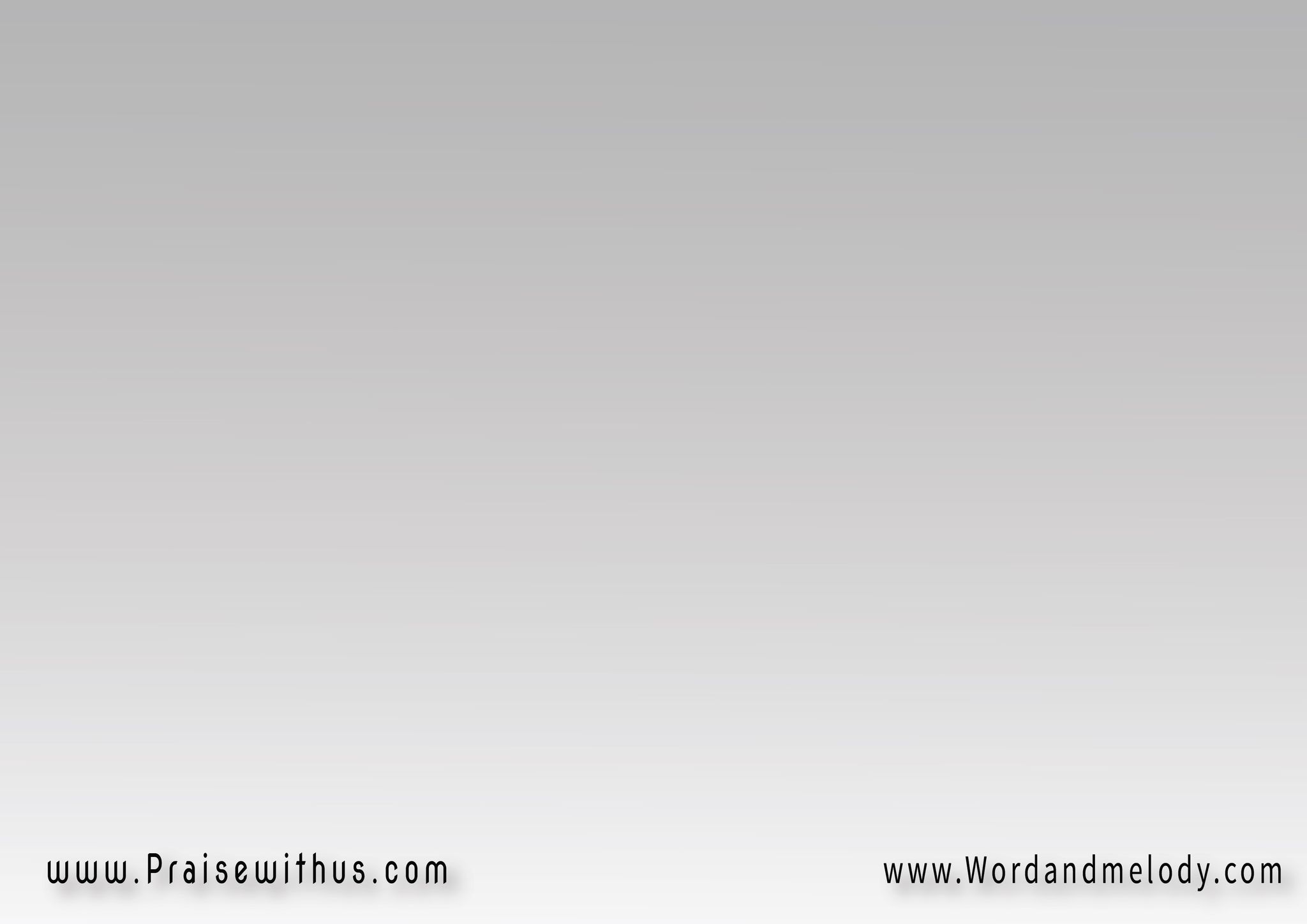 1- 
مَات عَنِّي دَفَع دُيُوني   حَرَّرْني فَتَح عُيُونيأطلَقني حُرّ سَعِيد   وِضَمَن لي مَكان مَجيد
mat aanni dafaa doioni   harrarni fatah aoioniatlaqni horr saaeed   we Daman li makan majeed



He died for me and paid my debts, freed me and 
opened my eyes. He set me free and glad and guaranteed me a glorious place.
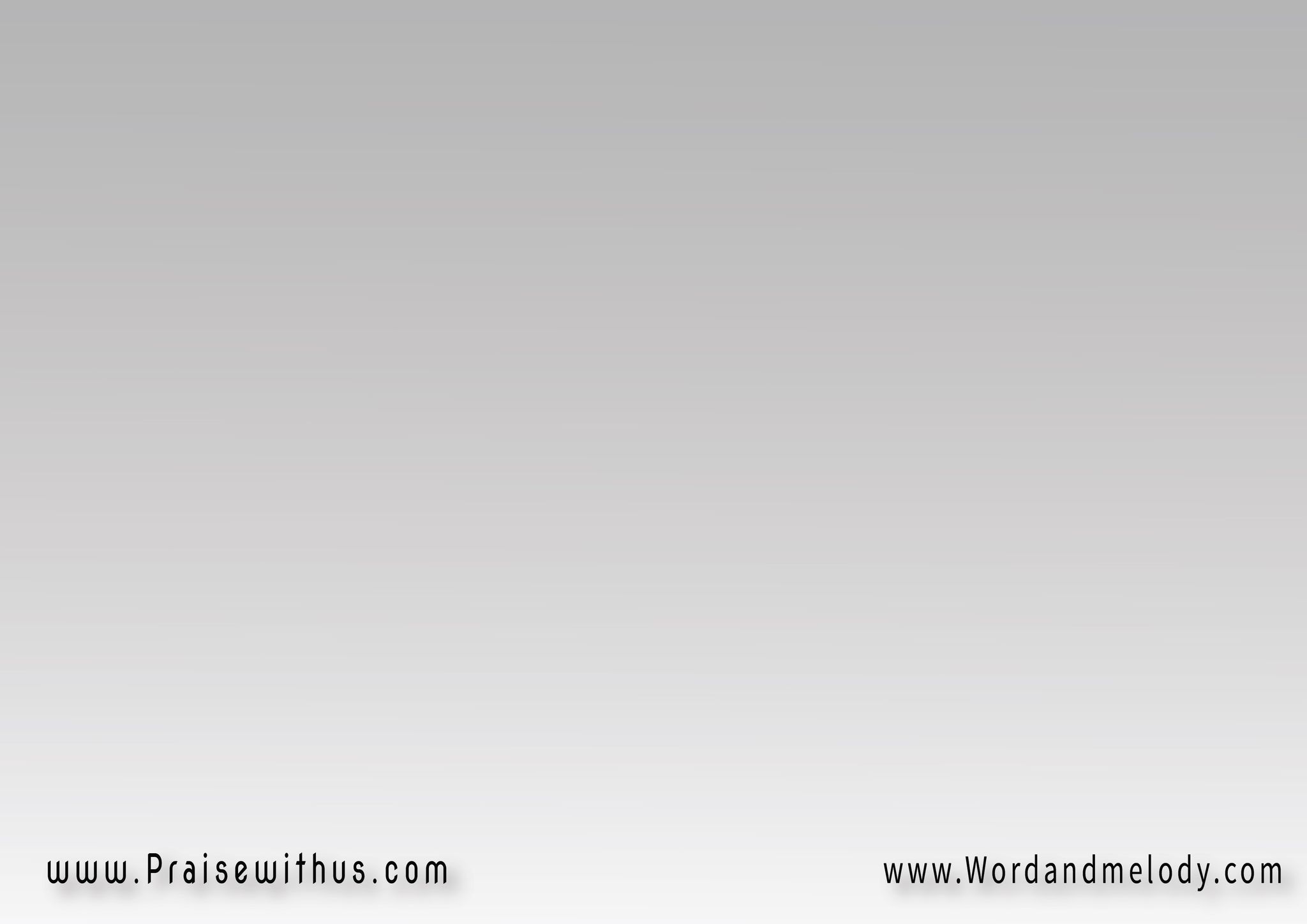 القرار:في زَمَن الحُبِّ لاقاني  بحَبّه وعَطفه سَبَانيوبدَمّه الغَالي فَدَانـي   شَرَانـــــي رَوَانــيحَبيب القلب يَسوع
fi zaman elhob laqani   be hobbo we aatfo sabaniwebdammo elghali fadani   sharani  rawanihabeeb elalb yasou
He found me at the time of love and captured me with His love. Beloved Jesus, redeemed me, bought me and quenched me with His precious blood.
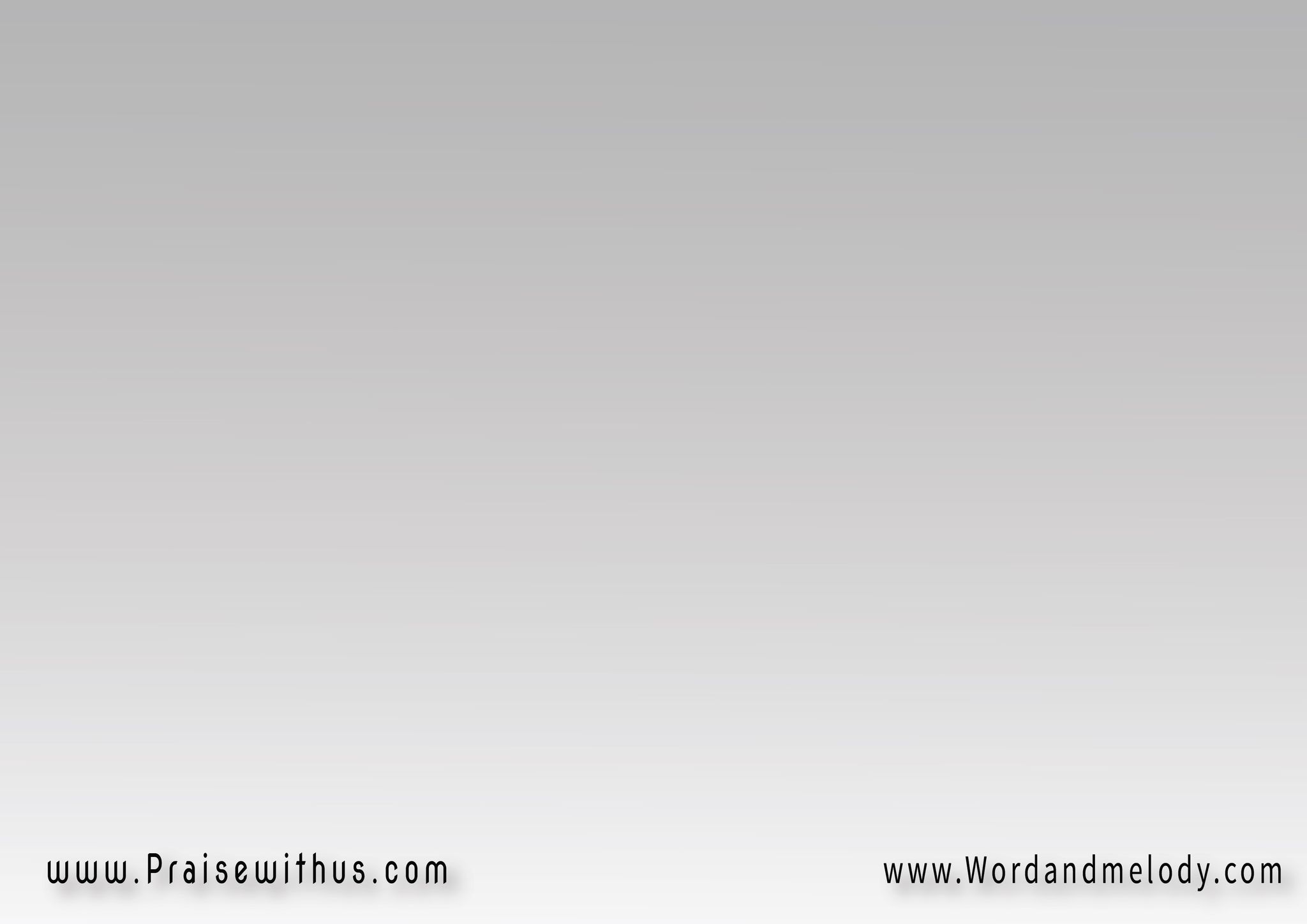 2- 
في قلبه لِيَّ مَكان   فَوَدَاعَاً لِلأحزَانجَذَبني حُبُّه إلِيه   وِمَقامِي ثابت فِيه
fi albo lia makan  fa wadaaan lel ahzanjathabni hobbo elaih  we maqami thabet feeh


There is a place for me in His heart, I will not feel sorry. His love attracted me to Him and booked
 a place for me in Him.
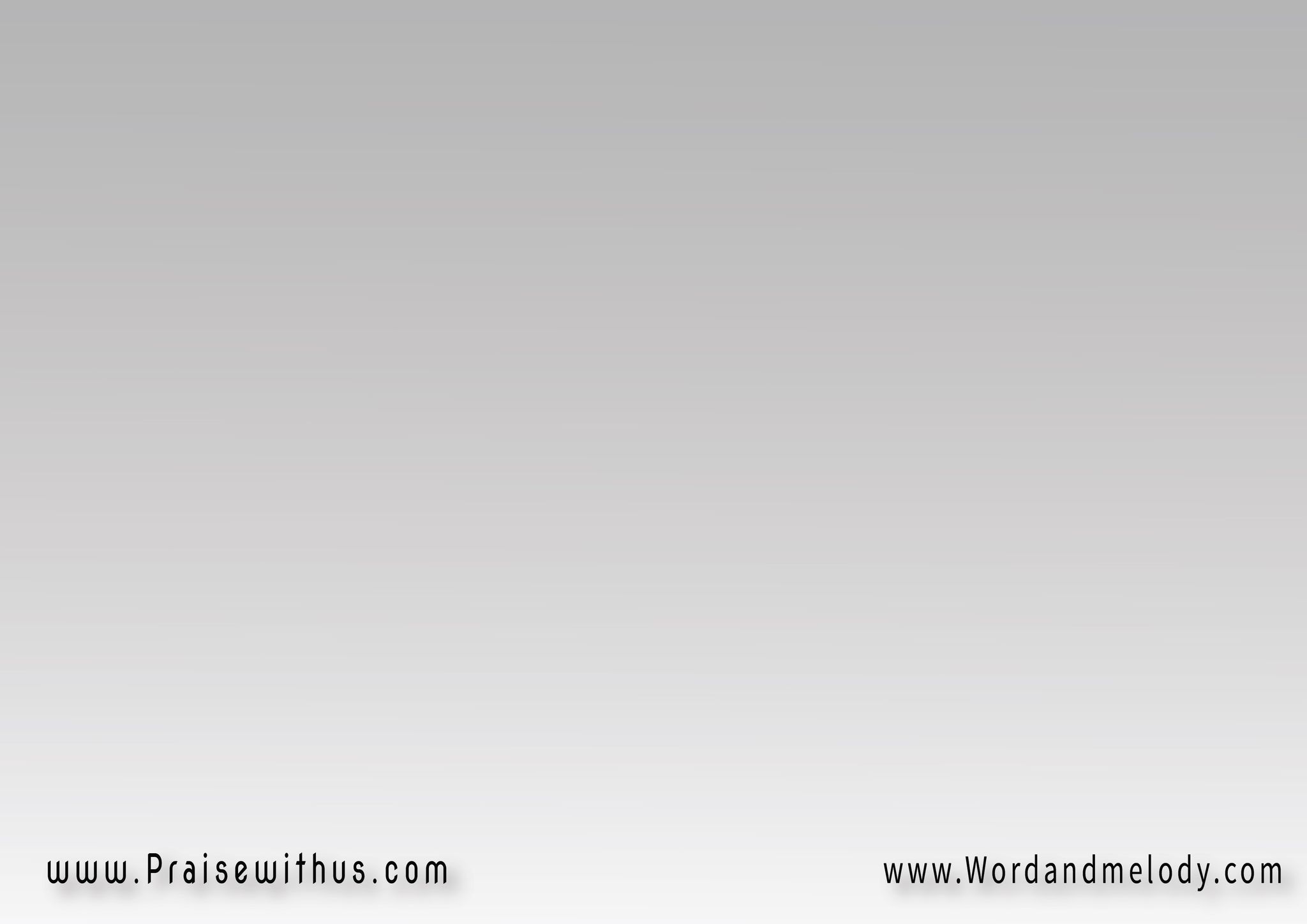 القرار:في زَمَن الحُبِّ لاقاني  بحَبّه وعَطفه سَبَانيوبدَمّه الغَالي فَدَانـي   شَرَانـــــي رَوَانــيحَبيب القلب يَسوع
fi zaman elhob laqani   be hobbo we aatfo sabaniwebdammo elghali fadani   sharani  rawanihabeeb elalb yasou
He found me at the time of love and captured me with His love. Beloved Jesus, redeemed me, bought me and quenched me with His precious blood.
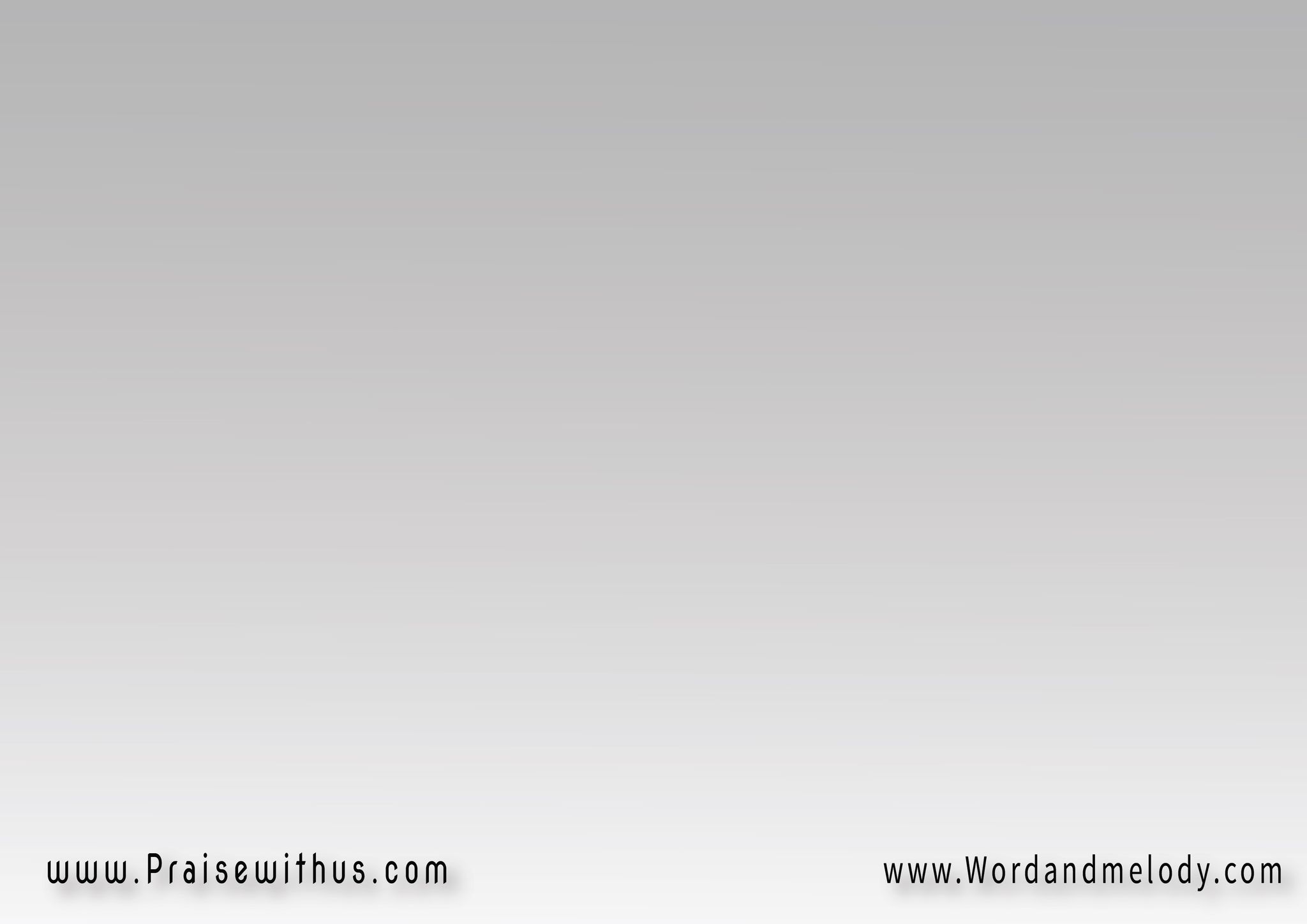 3- 
رَاح أعِيش العُمر الآتِي مِلك اللي حَمَل أحزَانيثَبِّتني ناظِر لِيك   سَلامِي وفَرَحِي فِيك
rah aaeesh elaomr elaati   melk elli hamal ahzanithabbetni nazer leek   salami we farahi feek



I will live the remainder of my life for Him Who carried my sorrows. Keep me gazing at You, my peace and joy are in You.
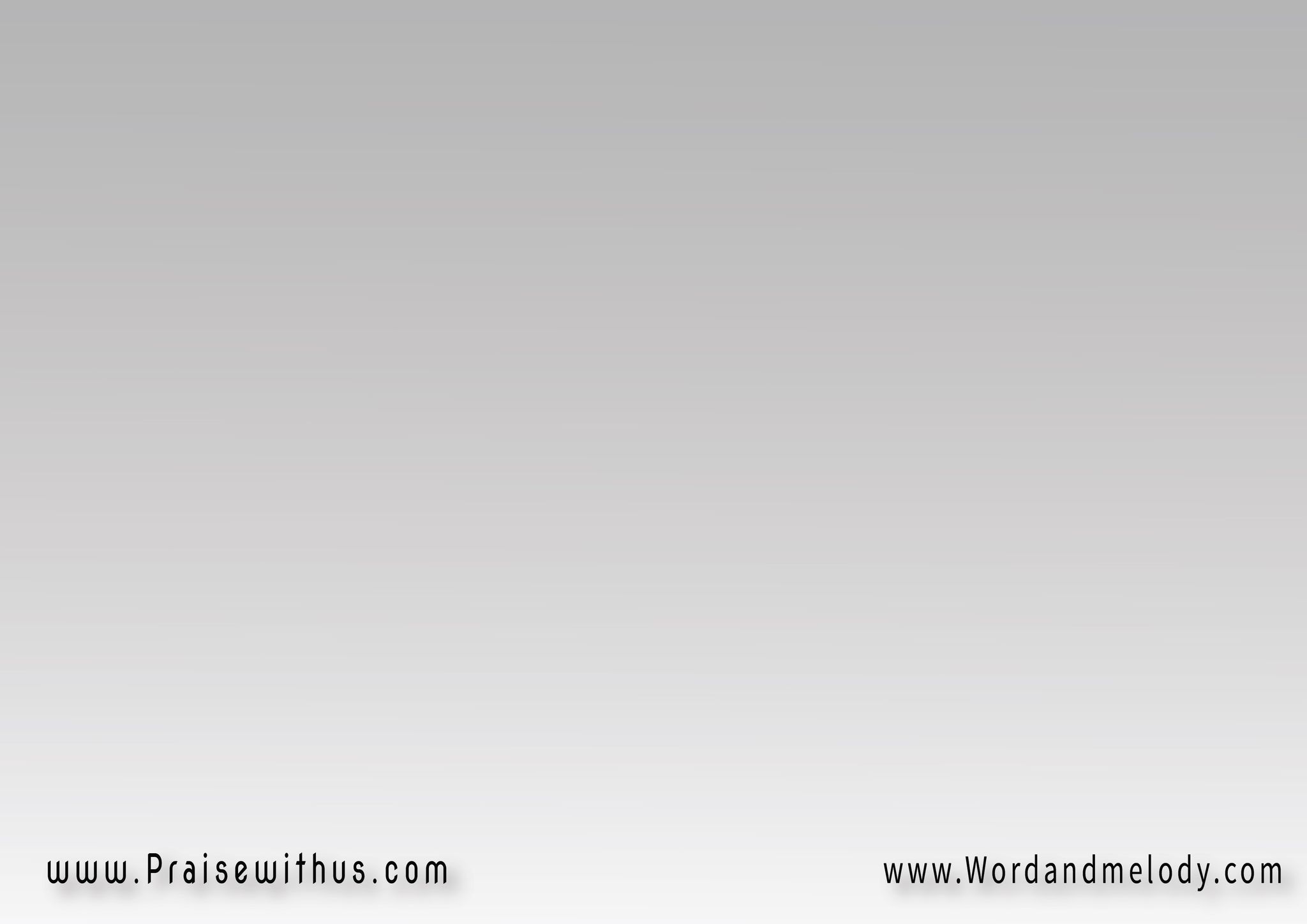 القرار:في زَمَن الحُبِّ لاقاني  بحَبّه وعَطفه سَبَانيوبدَمّه الغَالي فَدَانـي   شَرَانـــــي رَوَانــيحَبيب القلب يَسوع
fi zaman elhob laqani   be hobbo we aatfo sabaniwebdammo elghali fadani   sharani  rawanihabeeb elalb yasou
He found me at the time of love and captured me with His love. Beloved Jesus, redeemed me, bought me and quenched me with His precious blood.
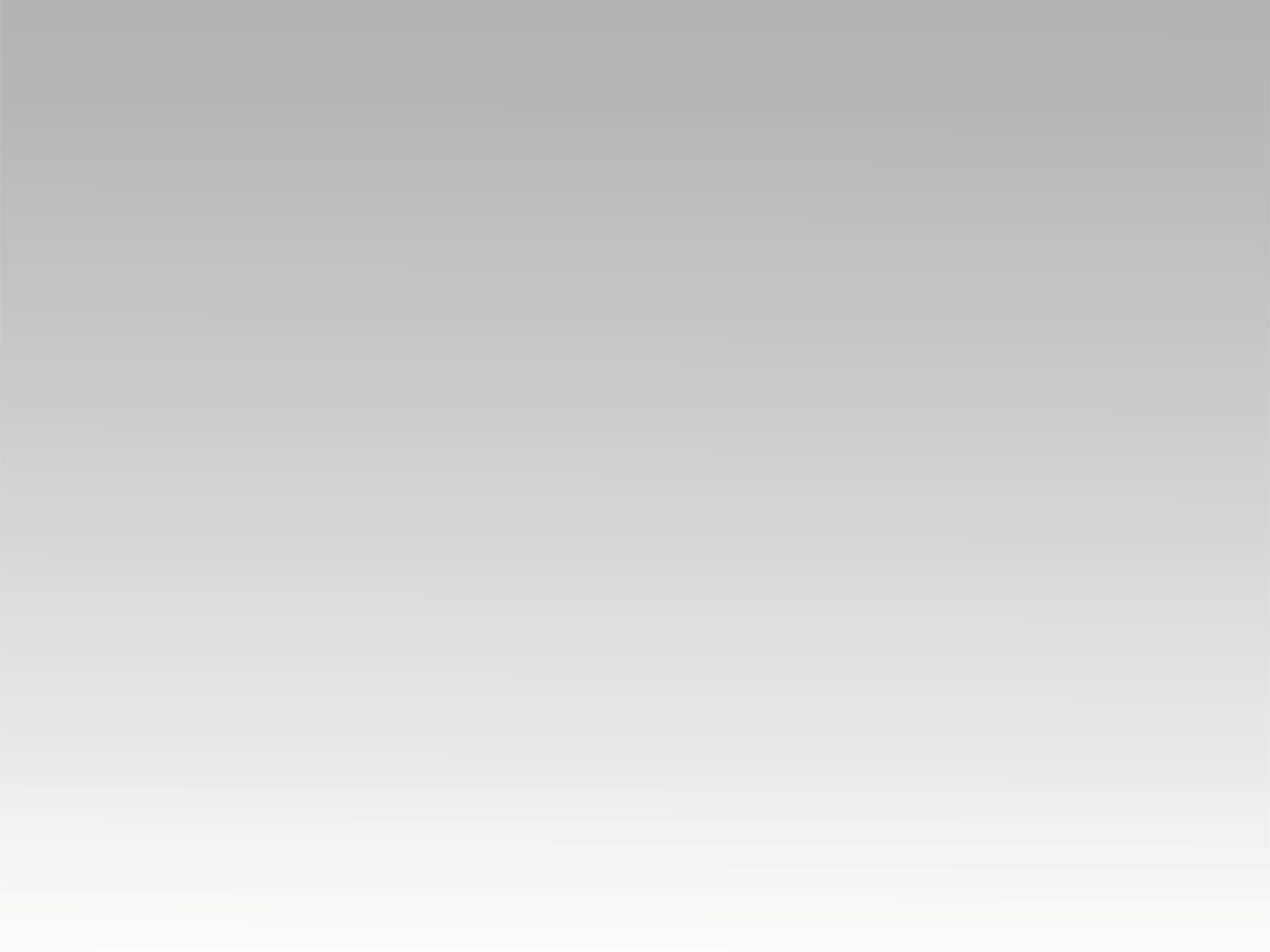 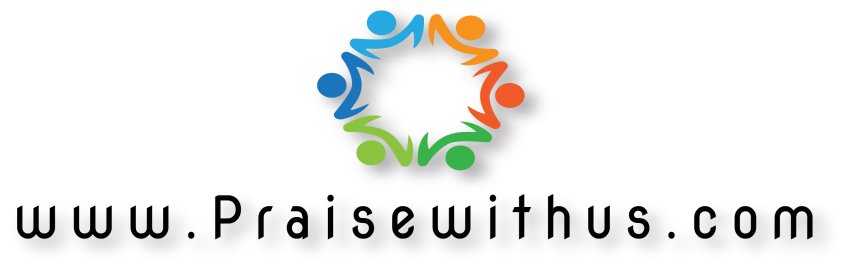